平成３０年度主任相談支援専門員養成研修
相談支援事業における管理運営
名古屋市総合リハビリテーションセンター
鈴木　智敦
平成31年1月
平成30年度主任相談支援専門員養成研修
1
【獲得目標】
事業所の適正な運営等を図るための「人事管理」「経営管理」に関する知識の習得
相談支援を実践する上で発生するリスクに対して、組織や地域として対応する仕組みの構築に必要な知識及び技術を獲得する

【内容】 
事業所内における相談支援専門員に対する業務管理（労務管理を含む）の意義・方法及び課題と対応策について講義を行う。 
インシデント事例に基づき、相談支援を行う上で発生しうるリスクの予測とその評価の手法、軽減に向けた仕組みや体制の構築の手法について講義を行う。 
相談支援事業者に課されている秘密保持義務の規定を再確認し、個人情報の取扱に係るリスクと関連制度について講義を行う。 
自然災害が発生した場合の対応に関する基本的な考え方や方法、対応体制の構築に向けて必要な知識や方法について講義を行う。
平成30年度主任相談支援専門員養成研修
2
全体の流れ
１．福祉サービスとリスクマネジメント

２．福祉サービスのコンプライアンス

３．福祉サービスと組織運営・管理

４．人材育成と人材確保

５．災害時への対応
平成30年度主任相談支援専門員養成研修
3
１．福祉サービスとリスクマネジメント
（１）福祉サービスとリスクマネジメント

（２）インシデントとアクシデント

（３）相談支援事業所におけるリスクマネジメント
　　及び苦情

（４）秘密保持と個人情報保護
平成30年度主任相談支援専門員養成研修
4
（１）福祉サービスにおけるリスクマネジメント
【リスクマネジメント】とは
　一般的に、将来起こりうるリスクを予見し、リスクがもたらす損失を予防するための対策と、リスクが起こった場合の損害を最小限に食い止めるための対応を指す
二つの側面からリスクをマネジメントする必要がある
②事後的措置
起こった場合の補償等の対応
①予防的措置
事前にリスクを回避するための措置
平成30年度主任相談支援専門員養成研修
5
福祉におけるリスクマネジメントの４つの目的
6
平成30年度主任相談支援専門員養成研修
生活の場での福祉サービスとリスクの考え方
2002（H14）「福祉サービスにおける危機管理（リスクマネジメント）に関する取り組み指針」
「社会福祉法第３条に、福祉サービスの基本理念として「福祉サービスは、個人の尊厳の保持を旨とし、その内容は、福祉サービスの利用者が心身ともに健やかに育成され、又はその有する能力に応じ自立した日常生活を営むことができるように支援するものとして、良質かつ適切なものでなければならない」と規定されています。
　介護サービスを提供する福祉施設等からは、利用者の自立的な生活を重視すればするほど『リスク』は高まるのではないかと、危惧する声も聞こえてきます。しかし、事故を起こさないようにするあまり、極端に管理的になりすぎてしまい、サービスの提供が事業者側の都合により行われるとするならば、人間の成長、発達の機会や人間としての尊厳を奪うことになり、福祉サービスの基本理念に逆行することになりかねません。そこで、『自由』か『安全』かという二者択一ではなく、福祉サービスにおいては、事故を完全に未然防止することは困難なもの、と捉えてみます。
「そのうえで、事故を限りなくゼロにするためにはどうしたらよいか、あるいは万が一起きてしまった場合に適切な対応を図ることはもとより、同じような事故が再び起こることのないような対策を講じるなど、より積極的な姿勢をもつことが重要であると考えらえます」
○福祉サービスにおける危機管理（リスクマネジメント）の基本的な視点 
＊「より質の高いサービスを提供することによって多くの事故が未然に回避できる」という考え方（クオリティー・インプルーブメント）で取り組むべき
＊未然防止と発生時のセーフティーマネジメント（安全管理）の視点が重要
7
平成30年度主任相談支援専門員養成研修
（２）インシデントとアクシデント
ヒヤリハット
事故になる可能性の出来事・事象の発見
事故になる可能性の出来事・事象
本人の不利益
トラブル
苦情
8
平成30年度主任相談支援専門員養成研修
福祉サービスと苦情
都道府県運営適正化委員会に寄せられた総件数4,140件(2015年）
　⇒発生原因：職員の接遇約40%､サービスの質や量約19%
　⇒苦情申し立て：利用者約49%､家族約約36%
　⇒事業種別：障害分野約54%､高齢分野約24%､児童分野約11%
質問・申し出・苦情のレベル
　①質問・問い合わせ：わからないことを聞く
　②希望・要望：こうして欲しいという希望・要望
　③請求・苦情：どうなっている？　上を出せ
　④責任追及・訴え：やれていない。事故、損害を与える
Q：皆さんの組織での苦情処理件数は？
　　皆さんの相談支援事業所での苦情は？（実は苦情は外でいわれている）
★①～④の留意点と皆さんの事業所での対応方法は？
平成30年度主任相談支援専門員養成研修
9
[Speaker Notes: ①気軽に聞けるようにする。
②できること、できないことをわかりやすくはっきり伝える
③組織に課題がある場合が多い
④組織体制の見直しが必要な場合も]
（３）相談支援事業におけるリスク（マネジメント）
〇相談支援は直接的接遇ではなく間接的な接遇支援内容及び秘密保持
　（誤嚥、誤薬、転倒、骨折、転落、、行方不明等というよりは……）
（例）
相談に対する態度・姿勢や対応そのものに対する苦情
依頼に対する対応時間のかかりすぎや返し方の不味さ
知識・調整不足によるサービスや金銭的不利益
職員間の連携不足による対応不良
事実と判断と言動の混在した記録による勘違い
調整した事業所に対する苦情
利用者からの暴言・暴力
利用者からの強度依存、ストーキング
虐待ケースの発見
秘密保持・個人情報に関するリスクマネジメント（ウィルス対策等含む）
10
平成30年度主任相談支援専門員養成研修
相談支援専門員のリスクマネジメントに関する　　　５つの視点
相談支援
３．ケアマネジメントによる
利用者の生活に関するリスクマネジメント
１．組織の運営管理に
関するリスクマネジメント
例：
転倒や骨折
鍵の閉め忘れ
ＳＯＳが出せない
支援者の緊急時
火の元や火災
薬の飲み忘れ
手続きの滞り

一般的に起こりうるリスクは、どこにでもある。
組織
関連業務
火災や風水害
労働災害や交通事故
相談支援
２．相談支援及び
その周辺業務に関する
リスクマネジメント
コンピュータトラブル
組織
周辺
利用者
施設設備の不備・欠陥
５．自分の立ち位置を常に
　振り返るリスクマネジメント
サービス提供中の事故や過誤
感染症や食中毒
法令違反、人権侵害、虐待
労務：雇用・異動・不正・犯罪
相談支援
財務：キャッシュフロー、赤字、借金
４．地域の相談支援に関連する
リスクマネジメント
過誤：やり損じや誤り。見落とし、不注意、逸脱等による。
事故：思いがけず起こった悪い出来事。
11
平成30年度主任相談支援専門員養成研修
主任相談支援専門員として
①職員として、自組織における管理運営・リスクマネジメントを考え実践する。
②相談支援専門員として、相談支援業務に関するリスクマネジメントについてマニュアル化や事例を集積しつつ、その対応を実践する。
③利用者の地域生活のリスクマネジメントについて、利用者・家族とともに考え、対応を実践する。
④主任相談支援専門員として、協議会や地域の体制整備等を含め、地域の相談支援専門員の実践のリスクマネジメントを実施し、その支援者となる。
⑤自分自身の実践や今の制度のあり方などを含め、常に立ち位置を振り返り、マンネリや満足に陥らないためのリスクマネジメントを図る。
12
平成30年度主任相談支援専門員養成研修
地域の相談支援専門員の支援者として
【地域から聞こえる声】
・あの相談支援専門員は話を聞いてくれない
・あの利用者が、今のままではまずい状況になるかも
・あの相談支援事業所大丈夫？

【重要な点】
・こうした声が耳に届く関係性ができている
・こうした事が協議会等を通して相互支援できる体制
・上手く介入・支援するとともに全体を底上げする
平成30年度主任相談支援専門員養成研修
13
視点２．相談支援及びその周辺業務に関する　　　　　　　リスクマネジメント（例）【秘密保持・守秘義務】　　　　　　＊アクシデント(A)・インシデント（Ｉ）・ヒヤリハット(ﾋ)
Ａ１：訪問のために車で出かけ、駐車場に止めている間に、他の方の個人情報を鞄ごと盗まれた。
　Ｉ：他の方の個人情報を車に置きっ放しにすること。
　ヒ：置いてあることに同僚が気づきすぐに持ってきてくれた。

Ａ２：ＦＡＸ番号を間違えたらしく他人の家に届いてしまった。
Ａ３：封筒に詰め間違えて、情報が入れ替わったまま郵送してしまい、届いた家族から連絡が入った。
Ａ４：利用者に対する内容について、メールを一斉送信してしまった。
Ａ５：ファミレスで関係者と食事中、利用者の話をしていたら、たまたま本人の親族が後ろの席で聞いていた。
Ｑ：Ａ２～Ａ５の、インシデントとヒヤリハットは何が考えられますか？
＊福祉分野における個人情報保護に関するガイドラインH25.3（H28.2一部改正）厚生労働省を見直すこと
平成30年度主任相談支援専門員養成研修
14
視点３．ケアマネジメントによる利用者の生活に関するリスクマネジメント（例）
記憶に障害があり相談内容をすぐに忘れてしまう事例

他罰的であり、一人暮らしをする中で、飲み屋にはまってしまって借金を繰り返してしまう事例

盗癖があり、何度も万引きや賽銭泥棒を繰り返してしまう事例

…
平成30年度主任相談支援専門員養成研修
15
リスクマネジメントの基本プロセス
・職員要因・本人要因・環境要因
平成30年度主任相談支援専門員養成研修
16
Ｑ：皆さんの職場で実施している、
　　　　ヒヤリハットの検証・対応はどのような流れですか？
17
平成30年度主任相談支援専門員養成研修
２．福祉サービスのコンプライアンス
（１）福祉サービスのコンプライアンス



（２）相談支援事業所における指導監査
18
平成30年度主任相談支援専門員養成研修
（１）福祉サービスのコンプライアンス
【社会福祉法がコンプライアンスの基本】
　①第１条「目的」利用者の保護・良質かつ適切なサービス提供
　②第３条「基本理念」個人の尊厳の保持・良質かつ適切なサービス提供
　③第５条「サービス提供の原則」利用者の意向の尊重・関連するサービスとの有機的な連携
【考え方】
　○国民として社会人としての法令やルールを守る
　○福祉サービスを提供する者として関係法令や施行規則等を守る
　◎障害児者の尊厳や人権、権利を守り、総合的な支援を実施する
　○法人組織の理念や規則を遵守する
　○ひととしての倫理、道徳、社会的責務に応える事が求められる
平成30年度主任相談支援専門員養成研修
19
人員及び運営に関する基準（例）
障害者の日常生活及び社会生活を総合的に支援するための法律に基づく指定計画相談支援の事業の人員及び運営に関する基準等
秘密保持

利益収受等の禁止（利益供与の禁止）

虚偽・誇大広告の禁止

苦情解決

事故発生時の対応
★自身や事業所職員の相談支援専門員等の要件や
　現任等研修時期は大丈夫ですか？　管理されていますか？
平成30年度主任相談支援専門員養成研修
20
参　　考
（秘密保持等）
第二十四条　指定特定相談支援事業所の従業者及び管理者は、正当な理由がなく、その業務上知り得た利用者又はその家族の秘密を漏らしてはならない。
２　指定特定相談支援事業者は、従業者及び管理者であった者が、正当な理由がなく、その業務上知り得た利用者又はその家族の秘密を漏らすことがないよう、必要な措置を講じなければならない。
３　指定特定相談支援事業者は、サービス担当者会議等において、利用者又はその家族の個人情報を用いる場合は、あらかじめ文書により当該利用者又はその家族の同意を得ておかなければならない。
　　　　　　　　　　　　　　障害者の日常生活及び社会生活を総合的に支援するための法律に基づく指定計画相談支援の事業の人員及び運営に関する基準
（秘密保持等）
第三十二条　指定地域移行支援事業所の従業者及び管理者は、正当な理由がなく、その業務上知り得た利用者又はその家族の秘密を漏らしてはならない。
２　指定地域移行支援事業者は、従業者及び管理者であった者が、正当な理由がなく、その業務上知り得た利用者又はその家族の秘密を漏らすことがないよう、必要な措置を講じなければならない。
３　指定地域移行支援事業者は、計画作成会議等において、利用者又はその家族の個人情報を用いる場合は、あらかじめ文書により当該利用者又はその家族の同意を得ておかなければならない。
障害者の日常生活及び社会生活を総合的に支援するための法律に基づく指定地域相談支援の事業の人員及び運営に関する基準
21
平成30年度主任相談支援専門員養成研修
参　　考
（障害福祉サービス事業者等からの利益収受等の禁止）
第二十六条　指定特定相談支援事業者及び指定特定相談支援事業所の管理者は、サービス等利用計画の作成又は変更に関し、当該指定特定相談支援事業所の相談支援専門員に対して特定の福祉サービス等の事業を行う者等によるサービスを位置付けるべき旨の指示等を行ってはならない。
２　指定特定相談支援事業所の相談支援専門員は、サービス等利用計画の作成又は変更に関し、利用者等に対して特定の福祉サービス等の事業を行う者等によるサービスを利用すべき旨の指示等を行ってはならない。
３　指定特定相談支援事業者及びその従業者は、サービス等利用計画の作成又は変更に関し、利用者に対して特定の福祉サービス等の事業を行う者等によるサービスを利用させることの対償として、当該福祉サービス等の事業を行う者等から金品その他の財産上の利益を収受してはならない。
障害者の日常生活及び社会生活を総合的に支援するための法律に基づく指定計画相談支援の事業の人員及び運営に関する基準
（利益供与等の禁止）
第三十四条　指定地域移行支援事業者は、指定特定相談支援事業者若しくは障害福祉サービスの事業を行う者等又はその従業者に対し、利用者又はその家族に対して当該指定地域移行支援事業者を紹介することの対償として、金品その他の財産上の利益を供与してはならない。
２　指定地域移行支援事業者は、指定特定相談支援事業者若しくは障害福祉サービスの事業を行う者等又はその従業者から、利用者又はその家族を紹介することの対償として、金品その他の財産上の利益を収受してはならない。
障害者の日常生活及び社会生活を総合的に支援するための法律に基づく指定地域相談支援の事業の人員及び運営に関する基準
平成30年度主任相談支援専門員養成研修
22
参　　考
（広告）
第二十五条　指定特定相談支援事業者は、当該指定特定相談支援事業者について広告をする場合においては、その内容を虚偽のもの又は誇大なものとしてはならない。
障害者の日常生活及び社会生活を総合的に支援するための法律に基づく指定計画相談支援の事業の人員及び運営に関する基準
（情報の提供等）
第三十三条　指定地域移行支援事業者は、指定地域移行支援を利用しようとする者が、これを適切かつ円滑に利用することができるように、当該指定地域移行支援事業者が実施する事業の内容に関する情報の提供を行うよう努めなければならない。
２　指定地域移行支援事業者は、当該指定地域移行支援事業者について広告をする場合においては、その内容を虚偽のもの又は誇大なものとしてはならない。
障害者の日常生活及び社会生活を総合的に支援するための法律に基づく指定地域相談支援の事業の人員及び運営に関する基準
平成30年度主任相談支援専門員養成研修
23
参　　考
（苦情解決）
第二十七条　指定特定相談支援事業者は、その提供した指定計画相談支援又はサービス等利用計画に位置付けた福祉サービス等に関する利用者又はその家族からの苦情に迅速かつ適切に対応するために、苦情を受け付けるための窓口を設置する等の必要な措置を講じなければならない。
２　指定特定相談支援事業者は、前項の苦情を受け付けた場合には、当該苦情の内容等を記録しなければならない。
３　指定特定相談支援事業者は、その提供した指定計画相談支援に関し、法第十条第一項の規定により市町村が行う報告若しくは文書その他の物件の提出若しくは提示の命令又は当該職員からの質問若しくは指定特定相談支援事業所の設備若しくは帳簿書類その他の物件の検査に応じ、及び利用者又はその家族からの苦情に関して市町村が行う調査に協力するとともに、市町村から指導又は助言を受けた場合は、当該指導又は助言に従って必要な改善を行わなければならない。
４　指定特定相談支援事業者は、その提供した指定計画相談支援に関し、法第十一条第二項の規定により都道府県知事が行う報告若しくは指定計画相談支援の提供の記録、帳簿書類その他の物件の提出若しくは提示の命令又は当該職員からの質問に応じ、及び利用者又はその家族からの苦情に関して都道府県知事が行う調査に協力するとともに、都道府県知事から指導又は助言を受けた場合は、当該指導又は助言に従って必要な改善を行わなければならない。
障害者の日常生活及び社会生活を総合的に支援するための法律に基づく指定計画相談支援の事業の人員及び運営に関する基準
24
平成30年度主任相談支援専門員養成研修
参　　考
５　指定特定相談支援事業者は、その提供した指定計画相談支援に関し、法第五十一条の二十七第二項の規定により市町村長が行う報告若しくは帳簿書類その他の物件の提出若しくは提示の命令又は当該職員からの質問若しくは指定特定相談支援事業所の設備若しくは帳簿書類その他の物件の検査に応じ、及び利用者又はその家族からの苦情に関して市町村長が行う調査に協力するとともに、市町村長から指導又は助言を受けた場合は、当該指導又は助言に従って必要な改善を行わなければならない。

６　指定特定相談支援事業者は、都道府県知事、市町村又は市町村長から求めがあった場合には、前三項の改善の内容を都道府県知事、市町村又は市町村長に報告しなければならない。

７　指定特定相談支援事業者は、社会福祉法第八十三条に規定する運営適正化委員会が同法第八十五条の規定により行う調査又はあっせんにできる限り協力しなければならない。
障害者の日常生活及び社会生活を総合的に支援するための法律に基づく指定計画相談支援の事業の人員及び運営に関する基準
25
平成30年度主任相談支援専門員養成研修
参　　考
（苦情解決）
第三十五条　指定地域移行支援事業者は、その提供した指定地域移行支援に関する利用者又はその家族からの苦情に迅速かつ適切に対応するために、苦情を受け付けるための窓口を設置する等の必要な措置を講じなければならない。

２　指定地域移行支援事業者は、前項の苦情を受け付けた場合には、当該苦情の内容等を記録しなければならない。

３　指定地域移行支援事業者は、その提供した指定地域移行支援に関し、法第十条第一項の規定により市町村が行う報告若しくは文書その他の物件の提出若しくは提示の命令又は当該職員からの質問若しくは指定地域移行支援事業所の設備若しくは帳簿書類その他の物件の検査に応じ、及び利用者又はその家族からの苦情に関して市町村が行う調査に協力するとともに、市町村から指導又は助言を受けた場合は、当該指導又は助言に従って必要な改善を行わなければならない。

４　指定地域移行支援事業者は、その提供した指定地域移行支援に関し、法第十一条第二項の規定により都道府県知事が行う報告若しくは指定地域移行支援の提供の記録、帳簿書類その他の物件の提出若しくは提示の命令又は当該職員からの質問に応じ、及び利用者又はその家族からの苦情に関して都道府県知事が行う調査に協力するとともに、都道府県知事から指導又は助言を受けた場合は、当該指導又は助言に従って必要な改善を行わなければならない。
障害者の日常生活及び社会生活を総合的に支援するための法律に基づく指定地域相談支援の事業の人員及び運営に関する基準
26
平成30年度主任相談支援専門員養成研修
参　　考
５　指定地域移行支援事業者は、その提供した指定地域移行支援に関し、法第五十一条の二十七第一項の規定により都道府県知事又は市町村長が行う報告若しくは帳簿書類その他の物件の提出若しくは提示の命令又は当該職員からの質問若しくは指定地域移行支援事業所の設備若しくは帳簿書類その他の物件の検査に応じ、及び利用者又はその家族からの苦情に関して都道府県知事又は市町村長が行う調査に協力するとともに、都道府県知事又は市町村長から指導又は助言を受けた場合は、当該指導又は助言に従って必要な改善を行わなければならない。

６　指定地域移行支援事業者は、都道府県知事、市町村又は市町村長から求めがあった場合には、前三項の改善の内容を都道府県知事、市町村又は市町村長に報告しなければならない。

７　指定地域移行支援事業者は、社会福祉法第八十三条に規定する運営適正化委員会が同法第八十五条の規定により行う調査又はあっせんにできる限り協力しなければならない。
障害者の日常生活及び社会生活を総合的に支援するための法律に基づく指定地域相談支援の事業の人員及び運営に関する基準
27
平成30年度主任相談支援専門員養成研修
参　　考
（事故発生時の対応）
第二十八条　指定特定相談支援事業者は、利用者等に対する指定計画相談支援の提供により事故が発生した場合は、都道府県、市町村、当該利用者の家族等に連絡を行うとともに、必要な措置を講じなければならない。
２　指定特定相談支援事業者は、前項の事故の状況及び事故に際して採った処置について、記録しなければならない。
３　指定特定相談支援事業者は、利用者等に対する指定計画相談支援の提供により賠償すべき事故が発生した場合は、損害賠償を速やかに行わなければならない。
障害者の日常生活及び社会生活を総合的に支援するための法律に基づく指定計画相談支援の事業の人員及び運営に関する基準
（事故発生時の対応）
第三十六条　指定地域移行支援事業者は、利用者に対する指定地域移行支援の提供により事故が発生した場合は、都道府県、市町村、当該利用者の家族等に連絡を行うとともに、必要な措置を講じなければならない。
２　指定地域移行支援事業者は、前項の事故の状況及び事故に際して採った処置について、記録しなければならない。
３　指定地域移行支援事業者は、利用者に対する指定地域移行支援の提供により賠償すべき事故が発生した場合は、損害賠償を速やかに行わなければならない。
障害者の日常生活及び社会生活を総合的に支援するための法律に基づく指定地域相談支援の事業の人員及び運営に関する基準
28
平成30年度主任相談支援専門員養成研修
（２）相談支援事業所等における指導監査
自らの事業所を適性に運営するだけでなく、地域の他の事業所等についても必要なアドバイスが実施できるだけの理念と知識を持つ必要がある。

また、最新の情報や法改正・報酬改定等に注意し、いち早く対応を図ると共に、市町村や都道府県と協力をし、正しい解釈等を確認する。

曖昧な部分については、曖昧なままの返事は避け、正規のルートを基本とし正しい情報を届けられるようにする。
29
平成30年度主任相談支援専門員養成研修
１ 事業者の指定を受ける意義
　障害福祉サービス等は、公費（税金）で運用されている制度です（利用者負担分を除く）。事業者の指定を受けるということは、市民からの信託・期待を受けた公的サービスの担い手になることを意味します。
　また、障害者の日常生活及び社会生活を支える社会的基盤としての役割があることから、適切なコスト感覚を持ち、安定継続的な経営を行えるよう努めていただく必要があります。

２ 障害福祉サービスの基本理念
　障害福祉サービスの提供に当たっては、障害者が自立した日常生活又は社会生活を営むことができるよう、利用者の状況を見極めて、援助から共同実践、見守りから自立へと繋げる支援を念頭に実施してください。

３ 法令遵守
　事業者は、障害者等の人格を尊重するとともに、関係法令を遵守し、障害者等のために忠実に職務を遂行しなければなりません。
　事業所の運営に当たっては、法令遵守（コンプライアンス）の意識を持ち、制度を正しく理解し、適正に事業を運営することが、事業者としての責務となります。
　法令遵守責任者は、基準違反、事務誤り等を未然に防止し、適正に事業運営ができるよう、実行性ある体制を整備する必要があります。
指定障害福祉事業者等ガイドブック２０１８　名古屋市より
平成30年度主任相談支援専門員養成研修
30
４ 虐待防止等
　障害者虐待を未然に防止するため、虐待防止責任者の選定、研修等を通じて従業者の人権意識を高めるとともに従業者の知識や技術、特別な支援を必要とする障害者の支援に関する知識や技術の向上を図るなど、必要な措置を講じることが求められます。
　また、身体拘束については、事業所全体での廃止に向けた取り組みが求められます。

５ 障害を理由とする差別の禁止
　「障害を理由とする差別の解消の推進に関する法律」に基づき、障害を理由として、正当な理由なく、サービスの提供を拒否したり、制限したり、条件を付したりすることは禁止されています。
　また、障害のある人から何らかの配慮を求められた場合には、負担になり過ぎない範囲で社会的障壁を取り除くために必要で合理的な配慮を行うことが求められます。
指定障害福祉事業者等ガイドブック２０１８　名古屋市より
平成30年度主任相談支援専門員養成研修
31
【事故発生時の対応】について
　事業者は利用者に対するサービスの提供により事故が発生した場合は必要な措置を講ずるとともに、それが賠償すべき事故である場合は、損害賠償を速やかに行わなければなりません。また、当該事故については行政機関へ報告するとともに事故の状況及び事故に際して採った処置について記録しなければなりません。

（１）事故発生時の対応について
　利用者に対するサービスの提供により事故が発生した場合の対応方法については、あらかじめ事業者が定めておくことが望まれます。

（２）行政機関への報告
　サービス提供中に発生した事故（対人、対物（損害賠償を伴うもの）、感染症の発生）は行政機関（及び利用者を所管する市町）へ報告します。
　① 事故発生時：速やかに負傷者の対応を行った後、第一報を電話で連絡
　＜第一報連絡先＞○○市役所　障害者支援課 ○○○－○○○○
　② 事故報告書の提出：事故対応に一定の目途がついた時点で所定の様式を作成し、上記連絡先へ郵送で提出
指定障害福祉事業者等ガイドブック２０１８　ｐ１　名古屋市より
32
平成30年度主任相支援専門員養成研修
（３）損害賠償保険への加入
　事業者は賠償すべき事態において速やかに賠償を行うため、損害賠償保険に加入しておくことが望まれます。

（４）再発防止策
　事業者は、事故の原因を解明し、再発生を防ぐための対策を講じなければなりません。なお、「福祉サービスにおける危機管理（リスクマネジメント）に関する取り組み指針」（平成14 年3 月28 日福祉サービスにおける危機管理に関する検討会）が示されているので参考としてください。
指定障害福祉事業者等ガイドブック２０１８　ｐ１　名古屋市より
33
平成30年度主任相談支援専門員養成研修
【 個人情報の保護】について
（１）従業者等への必要な措置
　事業所の従業者及び管理者（以下、「従業者等」という。）は、正当な理由なくその業務上知り得た利用者又はその家族の秘密を漏らしてはならず、事業者は従業者等であったものがこれらの秘密を漏らすことがないよう必要な措置を講じなければなりません。
　具体的には、従業者等の雇用時に事業者と従業者等の間で秘密保持に関する取り決めを行い、違約金についての定めを置くなどの措置を言います。

（２）利用者からの同意
　事業所の従業者等が利用者の有する問題点や解決すべき課題等の個人情報を、他の事業者と共有するためには、あらかじめ、文書により利用者又はその家族から同意（包括的な同意で可）を得る必要があります。
指定障害福祉事業者等ガイドブック２０１８　p20　名古屋市より
34
平成30年度主任相談支援専門員養成研修
【衛生管理等】について
事業者は従業者の清潔の保持及び健康状態、事業所の設備及び備品等の衛生的な管理に努めなければなりません。
特に従業者が感染源となることを予防し、また、従業者を感染の危険から守るため、手指を洗浄するための設備や使い捨て手袋等感染を予防するための備品等を備えるなどの対策を講じなければなりません。
また、日中活動の施設等を有する事業所においては、感染症又は食中毒（以下、「感染症等」という。）が発生し、又はまん延しないように次の点に留意します。
　① 感染症等の発生及びまん延を防止するための措置等について、必要に応じて保健センターの助言指導を求めるとともに、常に密接な連携を保つこと。
　② 特にインフルエンザ対策、ノロウイルス感染症対策、腸管出　　　　血性大腸菌感染症対策、レジオネラ症対策等については、厚生労働省の通知等に基づいた適切な措置とすること。
　③ 空調設備等により事業所内の適温の確保に努めること。
指定障害福祉事業者等ガイドブック２０１８　p19　名古屋市より
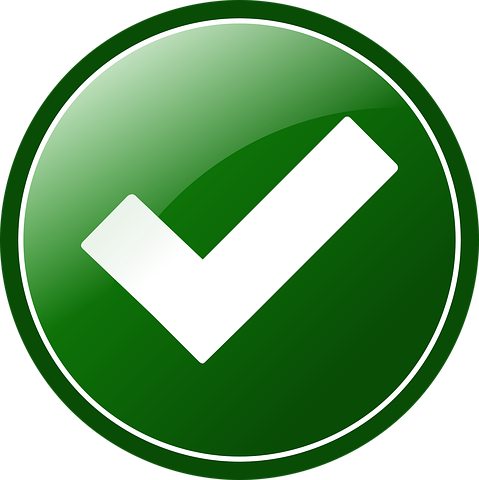 記録の整備について：【サービス】計画相談支援 
　□モニタリングの際に実施した福祉サービス事業者等との　　　　　　　　　　　　　　　　　
　　連絡調整に関する記録
　□相談支援台帳
　□サービス等利用計画案及びサービス等利用計画
　□アセスメントの記録
　□サービス担当者会議等の記録
　□モニタリングの結果の記録
　□不正な行為により計画相談支援給付費の支給を受けている者に
　　　関する市町村への通報の記録
　□苦情の内容等の記録
　□事故が発生した際の事故の状況及び採った処置についての記録
【期間】 
　当該記録の完結の日から５年 間保存
指定障害福祉事業者等ガイドブック２０１８　p21　名古屋市より
平成30年度主任相談支援専門員養成研修
36
指定障害福祉サービス事業所等の不正に対する処分
障害者の日常生活及び社会生活を総合的に支援するための法律第50条において、事業者指定の取消し、指定の全部若しくは一部効力の停止について規定されています。
請求の不正等で悪質なものについては、指定の取消し等の行政処分だけでなく、刑法の詐欺罪として刑事告訴（2014年度に1事案あり）を行うことにもなります。
また、虚偽の報告等についても、障害者の日常生活及び社会生活を総合的に支援するための法律第111条、第112条に罰金刑の規定があり、刑事罰が科されることがあります。
返還金は、偽りその他不正の行為により支給を受けた介護給付費であるため、返還させる額に40％を加算し、介護給付費を支給した市町村から返還（支払わせることができる）となっています。（障害者総合支援法第8条第2項）
37
平成30年度主任相談支援専門員養成研修
指定障害福祉サービス事業所等の不正に対する処分　法律第50条
NO1（2018年4月1日現在）名古屋市
平成30年度主任相談支援専門員養成研修
38
指定障害福祉サービス事業所等の不正に対する処分　法律第50条
NO2（2018年4月1日現在）名古屋市
平成30年度主任相談支援専門員養成研修
39
平成30年度主任相談支援専門員養成研修
40
３．福祉サービスと組織運営・管理
（１）労務管理

（２）労働安全衛生

（３）ハラスメント
41
平成30年度主任相談支援専門員養成研修
（１）労務管理
福祉サービス従事者も基本的に労働者である。
福祉サービスのボランティア性や精神性との葛藤
□労働関係法令の遵守と就業規則の適切な運用により、「働く側」と「雇う側」の双方を守ることになる。

□契約に基づく職場での正しい就労、心身の健康管理、労働者としての権利保障、福利厚生が重要。

□主任相談支援専門員は、中堅（リーダー・管理）する職員として、自ら及び事業所の職員の働きについて、労務管理の基本を理解ししておく。
→労基法上の義務について権限と責任を有しているものであれば、使用者となることがある。
42
平成30年度主任相談支援専門員養成研修
労使をとりまく法令の例
労働基準関係等
・労働基準法
・最低賃金法
・労働契約法
女性・育児・介護休業関係
・雇用の分野における男女の均等な機会及び待遇の確保等に関する法律（均等法）
・育児休業、介護休業等育児又は家族介護を行う労働者の福祉に関する法律（育介法）
・短時間労働者の雇用管理の改善等に関する法律（パート労働法）
労働安全衛生関係
・労働安全衛生法
・労働安全衛生規則
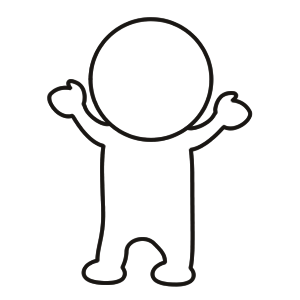 職業安定関係
労働契約
・職業安定法
・雇用対策法
・労働者派遣事業の適正な運営の確保及び派遣労働者の保護等に関する法律（派遣法）
・高年齢者等の雇用の安定等に関する法律（高齢法）
労政・勤労者福祉関係
・労働時間等の設置の改善に関する特別措置法
・労働組合法
・労働関係調整法
・個別労働関係紛争の解決の促進に関する法律
社会保険・厚生年金・労働保険等関係
・健康保険法
・厚生年金保険法
・国民年金法
・労働者災害補償保険法
・雇用保険法
平成30年度主任相談支援専門員養成研修
43
労働条件成立の効力順
法令＞労働協約＞就業規則＞労働契約
　＊労働協約：会社と労働組合での取り決め。
　＊労使協定：会社と過半数の労働者で決めた取り決め。（例：36協定）
　＊労働契約：会社と個人の契約
就業規則の意義と効果
（公社）全国労働基準関係団体連合会 編　改訂増補２版　やさしい職場の人事労務と安全衛生の基本P29
44
平成30年度主任相談支援専門員養成研修
[Speaker Notes: 要件[編集]
　労働組合による団体交渉や労使協議により労使双方が労働条件その他に関する事項を取りまとめた場合、労働協約と認められるためには、書面に記すことと、締結両当事者の署名または記名押印が必要とされる（第14条）。この要件を満たさなければ、仮に労使間に労働条件その他に関する合意が成立したとしても、これに労働協約としての規範的効力は付与することはできない（都南自動車教習所事件。最三小判平成13年3月13日）。組合の組織率は問わないので、少数組合であっても独自の労働協約を締結することは可能である。労使間の合意文書の表題が「覚書」「了解事項」等の名称であっても、第14条に該当すれば労働協約といえ（青森地判平成5年3月16日）、団体交渉記事録であっても、労使双方が署名したものであれば、その内容によっては労働協約と解される（東京地判昭和43年2月28日）。 
労働協約の有効期間を定める場合、上限は3年である。3年を超える有効期間の定めをした労働協約は3年の有効期間の定めをした労働協約とみなされる。有効期間の定めがない労働協約は当事者の一方が少なくとも90日前に相手方に予告して解約することができる（第15条）。内容について特に制限はないが、個別的労働関係や団体的労使関係に関連していることを要する。労使が合意すれば公序良俗（民法第90条）に反しない限り基本的には当事者の自由である[1]。

　効力の優先順位は優位のものから順に、法令、労働協約、就業規則、労働契約となる。使用者が一方的に作成・変更できる就業規則や、使用者と個々の弱い立場での労働者が結ぶ労働契約よりも、労働者の団体である労働組合が使用者と結んだ労働協約が優先する。労働協約に定める労働条件その他の労働者の待遇に関する基準に違反する労働契約の部分は無効となり、労働契約に定めのない部分についても、基準の定めるところによる（規範的効力、第16条）。また、就業規則は、法令又は当該事業場について適用される労働協約に反してはならない（労働基準法第92条）と規定され、労働協約の就業規則に対する優先性を明らかにしている。もっとも、労働協約が就業規則より優越するとはいっても、労働協約は原則として当該組合員にしか適用されないので、非組合員がいれば、均等待遇（労働基準法第3条）の要請から、実際には労働協約の趣旨に沿った就業規則の改定が行われなければ、労働協約の内容は実現できない（特に、労働協約によって労働条件を労働者の不利益に改定する場合に問題となる）。]
労働基準法　第３６条
使用者は、当該事業場に、労働者の過半数で組織する労働組合がある場合においてはその労働組合、労働者の過半数で組織する労働組合がない場合においては労働者の過半数を代表する者との書面による協定をし、これを行政官庁に届け出た場合においては、第３２条から第３２条の５まで若しくは第４０条の労働時間(以下この条において「労働時間」という。)又は前条の休日(以下この項において「休日」という。)に関する規定にかかわらず、その協定で定めるところによつて労働時間を延長し、又は休日に労働させることができる。ただし、坑内労働その他厚生労働省令で定める健康上特に有害な業務の労働時間の延長は、１日について２時間を超えてはならない。
平成30年度主任相談支援専門員養成研修
45
参　　考
労働基準法　施行規則　第１６条
　使用者は、法第３６条第１項の協定をする場合には、時間外又は休日の労働をさせる必要のある具体的事由、業務の種類、労働者の数並びに１日及び１日を超える一定の期間についての延長することができる時間又は労働させることができる休日について、協定しなければならない。

労働基準法　施行規則　第１６条第２項
　前項の協定(労働協約による場合を除く。)には、有効期間の定めをするものとする。
労働基準法　施行規則　第１７条
　法第３６条第１項の規定による届出は、様式第９号(第２４条の２第４項の規定により法第３８条の２第２項の協定の内容を法第３６条第１項の規定による届出に付記して届け出る場合にあつては様式第９号の２、労使委員会の決議を届け出る場合にあつては様式第９号の３、労働時間短縮推進委員会の決議を届け出る場合にあつては様式第９号の４)により、所轄労働基準監督署長にしなければならない。

労働基準法　施行規則　第１７条第２項
　法第３６条第１項に規定する協定(労使委員会の決議及び労働時間短縮推進委員会の決議を含む。以下この項において同じ。)を更新しようとするときは、使用者は、その旨の協定を所轄労働基準監督署長に届け出ることによつて、前項の届出にかえることができる。
46
平成30年度主任相談支援専門員養成研修
より道：Ｑあなたの事業所は大丈夫ですか？
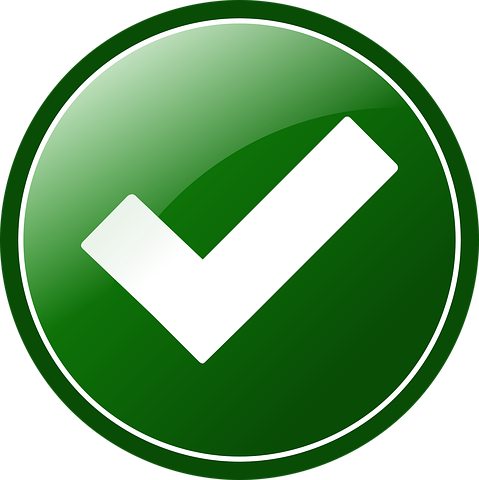 □　残業時間が長い
□　残業代が支給されない
□　離職率が高い
□　新入社員の採用数が多い
□　精神論が振りかざされる
□　辞めさせてくれない
□　パワハラ・モラハラが多い
□　異常にノルマが厳しい
□　就業規則などのルールが整っていない
□　深夜も窓が明るい
□　「アットホームな職場」を自称する
□　ブラック企業は年間の休日が少ない
□　昇給しない
□　若い先輩がいない
□　いつも求人広告が出ている
□　ネットの口コミでブラックな評判だらけ
□　アルバイトの比率が高い
□　基本給が高い
□　社長の精神論が多い
□　面接のハードルが低い
□　試用期間が長い
□　労働雇用契約書を発行しない
□　休日でも駆り出される
□　冠婚葬祭に出られない
□　うつやノイローゼになりやすい
□　利益が上げられないと自己都合退職にさせられることも
□　自腹で購入させられることも
□　書類等の管理がずさん
□　近隣の評判も悪い
□　過労死や自殺者を出している
□　短期間で管理職になる
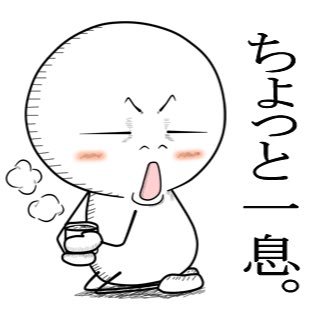 ブラック企業の31の特徴
「社会人の教科書」一部改変https://business-textbooks.com/black-companies/
47
働き方改革関連法の概要と施行スケジュール
2019年4月は労働時間上限規制を中心とした過重労働対策、2020年4月は同一労働同一賃金への対応が求められる。
平成30年度主任相談支援専門員養成研修
48
現在の労働時間制度の基本的仕組み
原　則
1日8時間、週40時間を超えて働かせてはいけない。（上限）
３６協定を締結・届出すれば、月45時間、年間360時間まで残業させることができる。
例外１
３６協定
特に繁忙期は特別条項を締結することにより、年6回まで、月45時間・年間360時間を超えて残業させることができる。
この特別延長時間に上限がない事が問題とされた。
例外２
特別条項
改正法による３６協定上限規制の内容
１．３６協定による延長時間は月４５時間・年間３６０時間の限度時間以内
　　としなければならない。（法定休日労働は別枠）
２．特別条項を締結する場合においても、１年間７２０時間が上限
　　（法定休日労働は別枠）
３．１年７２０時間以内において、一時的に事務量が増加する場合について、
　　単月では１００時間未満、２～６ヶ月平均では８０時間以内の上限。
　　（さらにこの時期は法定休日労働を含む）
〇法定休日（週1回）の確実な取得
〇月８０時間を超える時間外や休日労働の撲滅（1日4時間を超えない）
〇年に６回は残業を４５時間以内に抑制（1日2時間以内）
49
（２）労働安全衛生
労働者の安全と衛生、健康を守るための法律（労働条件の中の最低基準）。
「労働災害の防止」「健康の保持増進」「快適な職場環境の形成」等を促進するような規定が定められています。
具体的には、以下のようなことを、事業者に義務付けています。
　　「安全衛生管理体制の確立」
　　「労働者に対する健康診断の実施」
第1条 　
　労働安全衛生法は、労働基準法と相まって、労働災害の防止のための危害防止基準の確立、責任体制の明確化および自主的活動の促進の措置を講ずる等その防止に関する総合的計画的な対策を推進することにより職場における労働者の安全と健康を確保するとともに、快適な職場環境の形成を促進することを目的とする。
第3条1項
　事業者は、単にこの法律で定める労働災害の防止のための最低基準を守るだけでなく、快適な職場環境の実現と労働条件の改善を通じて職場における労働者の安全と健康を確保するようにしなければならない。また、事業者は、国が実施する労働災害の防止に関する施策に協力するようにしなければならない
50
平成30年度主任相談支援専門員養成研修
[Speaker Notes: ○安全衛生には、例えば、衛生管理者や産業医、安全管理者の設置にかんすることや、
○職場環境の衛生基準（採光照度、換気、休憩のスペース等）あるいは、有害物質の作業のための防塵・粉じんますくの設置、
あるいは高所作業者のハーネスに関する規定など、様々なものが含まれる。

福祉の現場でいえば、一般的に必要な設備や体制を整えると共に、心身の健康管理が重要になってくる。]
改正労働安全衛生法による労働時間把握の義務付け
〇働き方改革関連法案による改正

〇改正労働安全衛生法により、原則、すべての労働者を対象として、ガイドラインに基づく労働時間の把握義務。

〇改正により労働時間適正把握ガイドラインにおいて、管理監督者についても労働時間把握が求められる。

〇原則、タイムカード、ＩＣカード、パソコンのアクセスログなどの客観的な記録に基づき、労働時間の把握が求められる。

〇職員・管理職の長時間労働・ボランティア労働などの見直しが必要となる。
平成30年度主任相談支援専門員養成研修
51
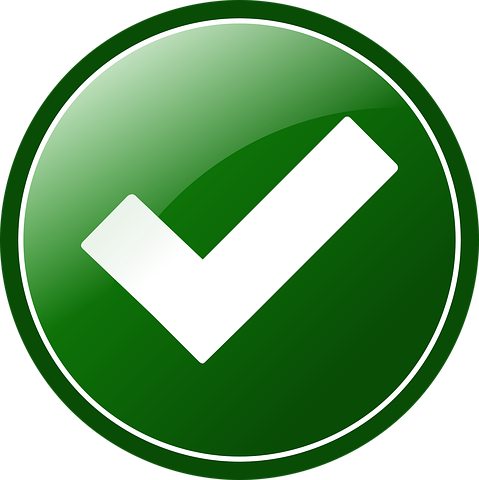 主任相談支援専門員として
労働者に対する健康管理や安全・衛生管理を確認し、効率的で効果的な業務の遂行

心身の健康を支え、抱え込みや燃え尽き症候群、働きやすい環境を整える

労働時間、休憩、休日、休暇について、曖昧になりがちな部分を把握し適正化に努める。

→組織運営や経営等、俯瞰的な視点
平成30年度主任相談支援専門員養成研修
52
ストレスチェック等の職場におけるメンタルヘルス対策・過重労働対策等
https://www.mhlw.go.jp/bunya/roudoukijun/anzeneisei12/
【ストレスチェック制度】
　ストレスチェック制度は、定期的に労働者のストレスの状況について検査を行い、本人にその結果を通知して自らのストレスの状況について気付きを促し、個人のメンタルヘルス不調のリスクを低減させるとともに、検査結果を集団的に分析し、職場環境の改善につなげることによって、労働者がメンタルヘルス不調になることを未然に防止することを主な目的としたものです。平成27年12月に施行されました。
【ストレスチェック制度に関する法令】
①労働安全衛生法
②労働安全衛生法施行令
③労働安全衛生規則
ストレスチェック  ：労働安全衛生法第66 条の 10 第１項に規定されている「心理的な負担の程度を把握するための検査」をいう。
53
平成30年度主任相談支援専門員養成研修
心理的な負担の程度を把握するための検査及び面接指導の実施
　並びに
面接指導結果に基づき事業者が講ずべき措置に関する指針
平成 26 年６月 25 日に公布された「労働安全衛生法の一部を 改正する法律」 （平成 26 年法律第 82 号）においては、心理的な負担の程度を把握するための検査（以下「ストレスチェック」という。）及びその結果に基づく面接指導の実施を 事業者に義務付けること等を内容としたストレスチェック制度が新たに創設された。
本指針は、労働安全衛生法（昭和 47 年法律第 57 号。以下「法」という。）第 66 条の 10 第７項の規定に基づき、ストレスチェック及び面接指導の結果に基づき事業者が講ずべき措置が適切かつ有効に実施されるため、ストレスチェック及び面接指導の具体的な 実施方法又は面接指導の結果についての医師からの意見の聴取、就業上の措置の決定、 健康情報の適正な取扱い並びに労働者に対する不利益な取扱いの禁止等について定めた ものである。
Ｑ：皆さんの職場では、
　　　　ストレスチェックを実施し対応していますか？
平成30年度主任相談支援専門員養成研修
54
（３）ハラスメント
ハラスメントとは、
　　「嫌がらせ」、「いじめ」、「苦しめること」、「悩ませること」
（他者に対する発言・行動等が本人の意図には関係なく、相手を不快にさせたり、尊厳を傷つけたり、不利益を与えたり、脅威を与えること）
よく聞くのが
　〇パワーハラスメント（パワハラ）
　〇セクシャルハラスメント（セクハラ）
　〇マタニティーハラスメント（マタハラ）
その他にも
4. セカンド・ハラスメント、5. リストラ・ハラスメント、6. スモーク・ハラスメント、7. アカデミック・ハラスメント、8. キャンパス・ハラスメント、9. モラル・ハラスメント、10. ジェンダー・ハラスメント、
11. テクスチュアル・ハラスメント、12. アルコール・ハラスメント、13. ペット・ハラスメント、
14. エイジ・ハラスメント、15. シルバー・ハラスメント、16. マリッジ・ハラスメント、17. ドクター・ハラスメント、18. スメル・ハラスメント、19. エアー・ハラスメン、20. ブラッドタイプ・ハラスメント
21. テクノロジー・ハラスメント ／ テクニカル・ハラスメントともいう、22. エレクトロニック・ハラスメント、
23. カラオケ・ハラスメント、24. ゼクシャル・ハラスメント、25. レイシャルハラスメント(人種ハラスメント)、26. パーソナルハラスメント、ｅｔｃ
平成30年度主任相談支援専門員養成研修
55
[Speaker Notes: 〇セクシュアル・ハラスメントとは？：セクシュアル・ハラスメントとは、本人が意図する、しないにかかわらず、相手が不快に思い、相手が自身の尊厳を傷つけられたと感じるような性的発言・行動を指します。
〇アカデミック・ハラスメントとは？：研究教育の場における権力を利用した嫌がらせです。嫌がらせを意図した場合はもちろん、上位にある者が意図せずに行った発言・行動も含まれます。
〇パワー・ハラスメントとは？：同じ職場で働く者に対して、職務上の地位や人間関係などの職場内の優位性を背景に、業務の適正な範囲を超えて、精神的・身体的苦痛を与える又は職場環境を悪化させる行為をいいます。
〇ジェンダー・ハラスメントとは？：性に関する固定観念や差別意識に基づく嫌がらせなどを指します。女性又は男性という理由のみで性格や能力の評価や決め付けを行うことです。ジェンダー・ハラスメントは広義のセクシュアル・ハラスメントとされます。
〇キャンパスハラスメントとは？　各種ハラスメントのうち、キャンパスでの人間関係において学生に対し行われるハラスメントです。
〇ドクター・ハラスメントとは？　医師や看護師をはじめとする医療従事者の患者や患者家族に対する心ない発言や行動を指します。
〇モラル・ハラスメントとは？　　言葉や態度、身振りや文書などによって、働く人間の人格や尊厳を傷つけたり、肉体的、精神的に傷を負わせて、職場を辞めざるを得ない状況に追い込んだり、職場の雰囲気を悪くさせることです。
〇アルコール・ハラスメントとは？　　飲酒の強要、イッキ飲みの強要、意図的な酔いつぶし、酔ったうえでの迷惑な発言・行動を指します。
〇スモーク・ハラスメントとは？　　喫煙者が非喫煙者に与える害やタバコにまつわる不法行為全般を指します。

　どのように感じ、考えるかは個人によって異なります。この点を充分認識し、日々他者への思いやりと配慮をもって行動することこそが、ハラスメントの防止において、最も重要です。 https://www.osaka-med.ac.jp/deps/jinji/harassment/definition.htm]
【職場のパワーハラスメントの行為類型】（典型的なものであり、すべて を網羅するものではないことに留意する必要がある）
①暴行・傷害（身体的な攻撃）
②脅迫・名誉毀損・侮辱・ひどい暴言（精神的な攻撃）
③隔離・仲間外し・無視（人間関係からの切り離し） 
④業務上明らかに不要なことや遂行不可能なことの強制、仕事の妨害 （過大な要求） 
⑤業務上の合理性なく、能力や経験とかけ離れた程度の低い仕事を命じることや仕事を与えないこと（過小な要求） 
⑥私的なことに過度に立ち入ること（個の侵害）
「職場のパワーハラスメントの予防・解決に向けた提言」H24.3.15
厚生労働省の「職場のいじめ・嫌がらせ問題に関する円卓会議」（座長：堀田力　さわやか福祉財団理事長）
平成30年度主任相談支援専門員養成研修
56
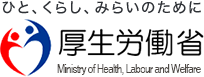 https://www.no-pawahara.mhlw.go.jp/
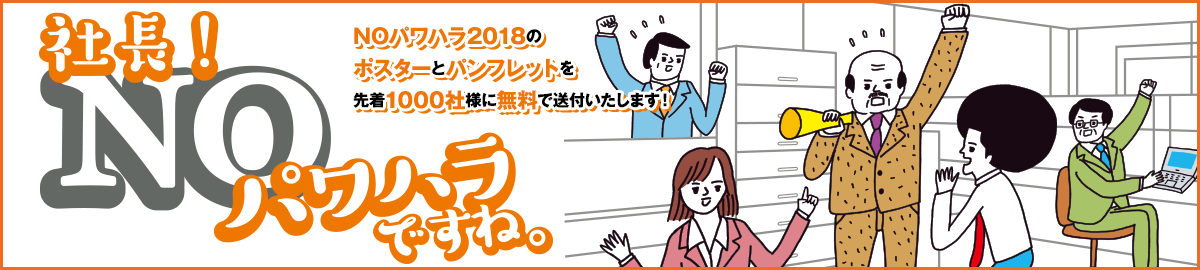 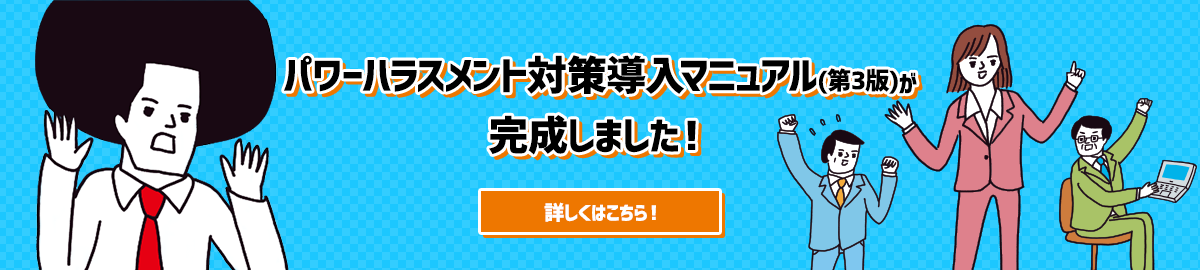 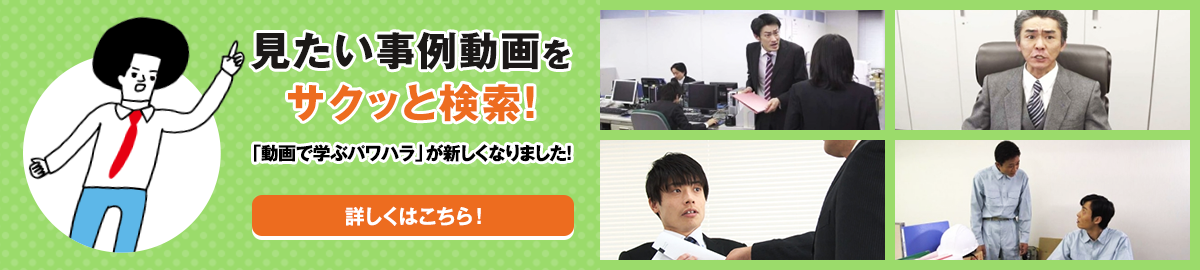 57
平成30年度主任相談支援専門員養成研修
参　　考
そもそもパワハラってなんですか？
 
同じ職場で働く者に対して、職務上の地位や人間関係などの職場内の優位性（※1）を背景に、業務の適正な範囲（※2）を超えて、精神的・身体的苦痛を与える又は職場環境を悪化させる行為を言います。

※1 職場内の優位性
パワーハラスメントという言葉は、上司から部下へのいじめ・嫌がらせをさして使われる場合が多いが、先輩・後輩間や同僚間、さらには部下から上司に対して行われるものもあります。「職場内での優位性」には、「職務上の地位」に限らず、人間関係や専門知識、経験などの様々な優位性が含まれます。

※2 業務の適正な範囲
業務上の必要な指示や注意・指導を不満に感じたりする場合でも、業務上の適正な範囲で行われている場合には、パワーハラスメントにはあたりません。例えば、上司は自らの職位・職能に応じて権限を発揮し、業務上の指揮監督や教育指導を行い、上司としての役割を遂行することが求められます。職場のパワーハラスメント対策は、そのような上司の適正な指導を妨げるものではなく、各職場で、何が業務の適正な範囲で、何がそうでないのか、その範囲を明確にする取組を行うことによって、適正な指導をサポートするものでなければなりません。

（平成24年1月「職場のいじめ・嫌がらせ問題に関する円卓会議ワーキング・グループ報告」より）
58
平成30年度主任相談支援専門員養成研修
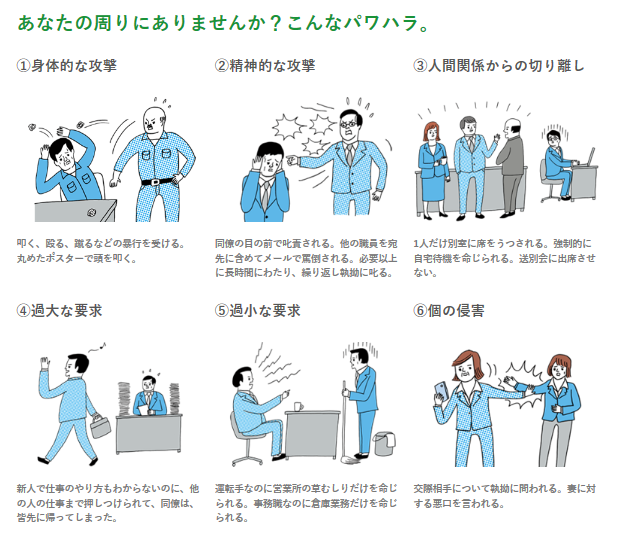 参　　考
59
平成30年度主任相談支援専門員養成研修
ハラスメント対策を講じているか
様々な種類のハラスメントが、何気なく、気がつかずに周辺で行われ、受けている側が我慢をしている場合がある。ハラスメントを受けた人は、人格を傷つけられ、仕事への意欲や自信を喪失します。ハラスメントはメンタルヘルスにも悪影響を及ぼし、特に身体的な暴力を伴う場合には被害者にとってトラウマともなりかねません。
ハラスメントの場面を見たり、聞いたりした周囲の人への影響も考えなければなりません。一緒に働くスタッフにとって、職場環境や対人関係を悪化させる職場でのハラスメントは仕事への意欲低下につながります。職場のハラスメントは事業主にとっても大きな「損失」をもたらすと言えます。
正しい知識を職員全体、地域の相談支援専門員等が身につけることが重要であると同時に、職場として相談窓口や対応方法を明確化するなどの対策が求められます。
60
平成30年度主任相談支援専門員養成研修
４．人材育成と人材確保
（１）働きやすさとやりがい

（２）人材育成と職場環境

（３）人材確保の工夫
平成30年度主任相談支援専門員養成研修
61
（１）働きやすさとやりがい
やりがいを感じて仕事が継続できる
７.働きがい
　①責任と権限のバランス
　②自己実現
　③資格や適性配置
１.所属組織の魅力
　①組織理念・方針の明確性
　②組織の健全性と経営基盤
　③事業の社会的貢献度
　④組織の成長性
　⑤財務の安定性
仕事のやりがい（魅力ある仕事）
２.人的環境
（魅力と力量）
　①経営陣の魅力
　②上司の魅力や理解
　③同僚の魅力や理解
　④部下の魅力や理解
　⑤相互のフォローアップ体制
　⑥人材育成と確保
６.働きやすさ
　①職場のよい人間関係
　②適切なコミュニケーション
　③ワークライフバランス
　④適正なストレスプロフィール
　⑤アメニティー
４.業務内容（相談支援）の魅力
　①主観的意義や価値
　②業務内容と自己能力
　③利用者・家族との関係性
　④達成感
　⑤組織と異動の理解と納得感
５.職場の処遇・評価
　①適正な労働時間、休憩、休息
　②適正な処遇と評価
　③充実した福利厚生
　④昇給・昇級・昇格
３.社会的評価
　①所属組織の評価
　②実施業務の評価
　③自身の専門性の評価
　④自分自身への評価
　⑤仲間との実践の評価
武居敏：改訂福祉職員キャリアパス対応生涯研修過程テキストチームリーダー編第８章　一部改変
平成30年度主任相談支援専門員養成研修
62
働きやすさとやりがい
１．所属組織の魅力
２．人的環境（魅力と力量）
３．社会的評価
４．業務内容の魅力
５．職場の処遇・評価
６．働きやすさ
７．働きがい
・主任は事業所内のペースメーカー
・主任の役割はチーム作り
・すべてのポイント・内容について小さな積み上げが可能（改善）
63
平成30年度主任相談支援専門員養成研修
（２）人材育成と職場環境
事業所組織における人材育成
職場環境における課題と改善
地域における人材育成

主任相談支援専門員は事業所内での人材を育て、事業所全体の質の向上に寄与する必要がある。
主任相談支援専門員は地域の相談支援専門員の育成に努める必要がある。
平成30年度主任相談支援専門員養成研修
64
事業所・組織における人材育成
本来であれば各事業所が、自ら提供するサービスに必要となる質を確保するのは事業所の責務である。

　主任相談支援専門員の立場となる人材には、事業所の人材育成に関わるとともに、組織全体の人材育成についても考え、全体的に『ひと』の育成を実践できる能力が求められる。

　こうした実践力が、同時に地域の人材育成にもつながることになる。
平成30年度主任相談支援専門員養成研修
65
事業所・組織における人材育成の仕組み（例）
①新入職員の新人教育の仕組み
　（実践的な業務に生きる内容と研修効果の評価が可能か）
②キャリアパス・キャリアラダーの仕組み
　（いつまでに何をどの程度のレベルまで学ぶのか目標の見える化）
③職場内でのスーパービジョンの仕組み
④職務面談制度等目標設定・評価の仕組み
　（面接・目標設定・正しいい評価・自己肯定感・エンパワメント）
⑤外部視察・研修などの視野拡大等の仕組み
　（見学・視察・交流・交換等の仕組み）
Ｑ：みなさんの事業所・組織ではどんな取組がなされていますか？
66
平成30年度主任相談支援専門員養成研修
職場環境における課題と改善
働きやすさとやりがいのある仕事のために
　・時間を意識する（朝礼・会議・ミーティング・伝達・記録）
　・時間を作り出す（優先順位と業務削減・効率化）
　・コストを意識する（あなたの時給はいくらか）
　・マニュアル化・見える化・整理整頓
　・暗黙のルールの見直し（休日、ボラ残業、職員の善意への甘え）
　・休みやすい環境設定
　・チームワーク（チーム作り）
　・楽しさと規律、人現関係の意図的な構築
　・楽しい企画、刺激と成長
　・誰かが何とかしてくれない、自分たちで何とかするという雰囲気
　・ＱＣ活動を楽しく実施する。結果の見える化等
67
平成30年度主任相談支援専門員養成研修
地域における人材育成
主任相談支援専門員は、基幹相談支援センター等への配置がされ、加算等を含めた措置が考えられています。
すなわち、組織及び地域の人材育成を実施していく側、また、地域からはそういう人材であると認められることが重要です。

自己の研鑽は当然ながら、組織及び地域に目を向けた、福祉人材『ひと』の育成を考えます。

具体的には、2日目以降の講義・演習内容で確認
平成30年度主任相談支援専門員養成研修
68
（３）人材確保の工夫
相談支援に限ることではなく、これからの超高齢化社会においては、どの分野も働き手が不足！
人材確保策を検討できる体制がありますか？

「獲得」＋「定着」が重要
　どんな対策を立てているか？
　・職場見学・体験会、広報、イメージＵＰ戦略
　　実習生を楽しませる、転職採用、＊自法人の売りは
　　強みの強化と弱みの改善・解決
　・職場環境の改善
69
平成30年度主任相談支援専門員養成研修
具体的な取組例
平成30年度主任相談支援専門員養成研修
70
５．災害時への対応
（１）利用者支援における災害対応

（２）災害時の状況
　自事業所・地域
　他事業所・地域
71
平成30年度主任相談支援専門員養成研修
（１）利用者支援と災害対応
社会福祉施設等は、震災等災害直後から、利用者と職員の安全を確保する とともに、限られた人員で、入所サービスを継続することが必要とされています。また、地域の要援護者を受入れることも求められる。
　⇒＊「事業継続計画（ＢＣＰ）」

　相談支援事業者は、そうした中において、地域の障害者等への対応が求められる。
　
　災害の規模を段階的に想定した組織のＢＣＰ、自分たちが直接動けない場合を含めた、災害対応用の機能連携を組み込んだ手立てを検討しておく必要がある。
平成30年度主任相談支援専門員養成研修
72
事業継続計画
○ＢＣＰ（事業継続計画 Business Continuity Plan）とは、地震や大事故等の危機事案に備え、被害を最小限に抑え、必要な事業が継続で きるよう、事前に定める計画のことです。
　ＢＣＰの目的は、災害発生時に発生する応急業務に加え、事業の通常業務のうち、中断できない業務や中断しても早期の復旧を必要とする業務（非常時優先業務）を適切に実施する体制を確保するために、必要な資源（人員、事業所、資機材等）や対策を事前に定めて災害発生後の業務継続に万全を期すことです。
厚生労働省や経済産業省は、BCPの内容を以下の４つのフェーズに分類している： 
　①BCP発動フェーズ⇒⇒②業務再開フェーズ⇒
　③業務回復フェーズ⇒⇒④全面復旧フェーズ
事業継続と復旧計画（Business Continuity & Resiliency Planning, BCRP）
緊急時対応計画（初動計画）
ＢＣＰは、国の中枢機能や行政等機能、公的な重要インフラ等々を含め、基本的な企業等を含めすべてに必要なものと考えられる。
73
被害状況の想定別計画（例）
災害規模の想定（１→５）
建物被害の想定（１→５）
（地域性・建物耐震等）：損傷なし、軽微、一部損傷、半壊、全壊
インフラの停止状況・日数：2～3日、3～5日、5日～7日、1週間以上、目途未定（電気・水道・ガス・電話・ネット等）
職員の参集度（１→５）：不可、10%、30%、50%、70%、90%
災害時使用可能施設設備：
中核業務と業務縮小基準・優先度（１→５）：継続、縮小、休止
災害時初動と対策本部／ＢＣＰフェイズ
⇒＊初動・安否確認と被災時対応のシミュレーション
平成30年度主任相談支援専門員養成研修
74
⇒＊初動・安否確認と被災時対応のシミュレーション
【想定】震度６弱／建物一部損傷／見込み：電気停止5日、ガス停止7日、水道停止7日、携帯3日不可・メール1日不可・固定不可／火災なし／職員3割被災、2割軽微、5割勤務可能（交通途断で3割）／

初動⇒

主任として⇒
75
平成30年度主任相談支援専門員養成研修
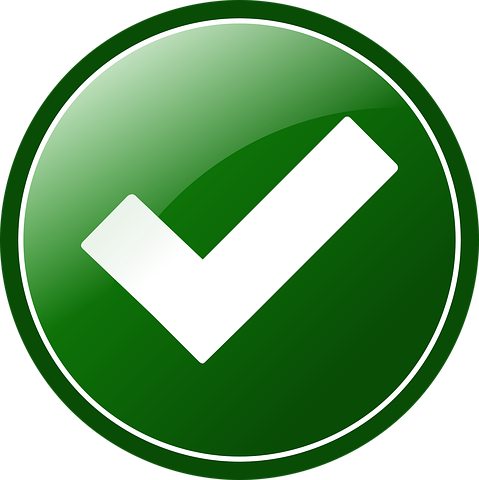 事業継続計画の準備（例）（チェック）
別紙1　 災害時　職員行動基準 
別紙2　 緊急連絡網　　　　　　　　　　　　　　　 
別紙3　 職員参集所要時間調査表 
別紙4　 非常持出等一覧 
別紙5　 職員安否確認チェック表 
別紙6　 法人内施設一覧 
別紙7　 関係機関一覧 
別紙8 　病院・法人外施設一覧 
別紙9　 施設設備・修繕等依頼業者
　　　　　一覧 
別紙10　身元引受人・家族連絡先一
　　　　　覧
別紙11　備蓄品（飲食料）一覧 
別紙12　非常時献立表 
別紙13　建物・設備等の被害状況報
　　　　　 告用紙　 
別紙14　行動記録表 
別紙15　利用者安否確認チェック表 
別紙16　在庫管理必要品一覧 
別紙17　要求伝票 
別紙18　定期自主点検表 
資料　 　消防用設備位置図 
資料　   施設内物的資源等配置図
 　　    　（各施設で作成）
資料　　 納入業者一覧
76
平成30年度主任相談支援専門員養成研修
[Speaker Notes: どこにある？すぐに取り出せる？更新してある？]
（２）災害時の状況から
平成30年度主任相談支援専門員養成研修
77
災害初動時における戸別訪問の重要性
要援護者の安否確認
全壊や半壊、応急家屋調査赤紙のご自宅で暮らしている方を発見し、保護する。
障害のある方に対し、災害関連死など、二次被害や社会的な孤立を予防する。
災害により大きく変容した日常生活を1日も早く平時に近い状態へ戻すには、さまざまな準備が必要となる。生活再建へ向け当事者だけで進めていくことが困難な方を早期に把握する。
避難所での生活中や避難所が閉鎖後の、長期的継続的な支援のための関係性作り。（避難所に入れなかった人との理由の共有や生きがいの把握）
「災害と障害者支援　熊本大地震の経験に学んで」鶴ヶ島市社会福祉協議会　菊本　圭一
平成30年度主任相談支援専門員養成研修
78
広島市障害者自立支援協議会防災プロジェクト　災害時生活支援システム立ち上げH26.8.20安佐南区・安佐北区を中心とした広島市大規模土砂災害が発生から見えたこと
【課題】
「公的立場として支援活動できない、情報がもらえない」
「法律や条令が制定されていても適切に運用されない」
「災害時の支援体制を考えていない」
「本当の意味での地域連携ができていない,目指していない」
「避難所はあっても、避難所にいけない人がいる」
「災害時の支援施策があっても登録していない（しらない）、知っていても障害程度や範囲が限定・制限されている」などがある。
【対策】
避難所に行けない方たちにスポットを当てた支援システムを検討
関係各所と連動した支援体制を構築
サービス等利用計画又はセルフプランにニーズとして災害時の支援を盛り込む。（任意）
79
平成30年度主任相談支援専門員養成研修
ここでは、時間配分によっては、各災害時の状況等を踏まえた課題と準備を具体的に考えられるとよい。
80
平成30年度主任相談支援専門員養成研修
Ｑ：相談支援専門員として
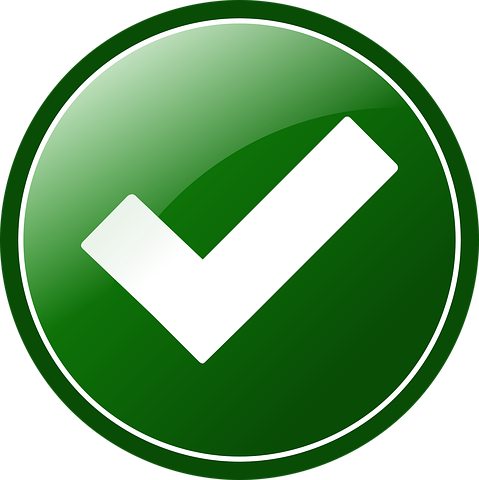 組織におけるＢＣＰ作成参画と非常時に向けた訓練

サブ計画としての各利用者等の避難時対応計画作成
　（福祉避難所、指定避難所、対応方法は？）

被災時規模における外部依頼の引継書
　（県内・他圏域等協力協働計画・契約）

直接被災時外における長期支援協力計画の作成

協議会等において災害時対応について事業所・地域の課題として協議し対策の検討とマニュアル化
平成30年度主任相談支援専門員養成研修
81
６．まとめ
ここでは、これまでの利用者や地域への支援だけでなく、「管理運営」を中心とした、周辺事項を確認します。

個としての支援ではなくチームや組織として支援を継続していくために必要となる事項です。

十分な時間をとっての学びではありませんが、日頃の事項を確認・チェックをし、適切に学びを継続・深めていただきたい部分となっています。
82
平成30年度主任相談支援専門員養成研修